InformatiemodelOnderwijs Aanbod(OA)
14 januari 2016
Waarom nieuw informatiemodel OA
Onderwijswerkelijkheid versus bekostigingswerkelijkheid
SION: Project Instellingsidentiteit -> Voorstel Basislijst Instellingen
Verdere ontwikkeling binnen Doorontwikkelen BRON

Nieuwe beleidswijzigingen mogelijk maken

Informatiemodel opgesteld samen met SION en Inspectie


MBO kent een verdere uitwerking
Onderstructuur MBO van SION met vertegenwoordigers MBO
[Speaker Notes: SION Samenwerkingsplatform  Informatie Onderwijs
Samenwerkingsverband van 
de zes sectorraden (PO-raad, VO-raad, MBO-raad, AOC-raad, Vereiniging Hogescholen en VSNU), 
hun uitvoerders (Kennisnet, Schoolinfo, saMBO-ICT en SURF) 
en DUO
Zie site www.sionderwijs.nl]
Uitgangspunten informatiemodel
Modelleren conform de werkelijke wereld
--> Uitgangspunt is de onderwijskundige werkelijkheid van de instellingen

Onderscheid:  WIE – WAT – WAAR - HOE
WIE: Organisatorische eenheid
WAT: Onderwijskundige eenheid
WAAR: Onderwijslocatie
HOE: Vorm

Bereikbaarheidgegevens
Algemeen en per onderwerp
Bezoek-, post- , digitale adressen
Wie
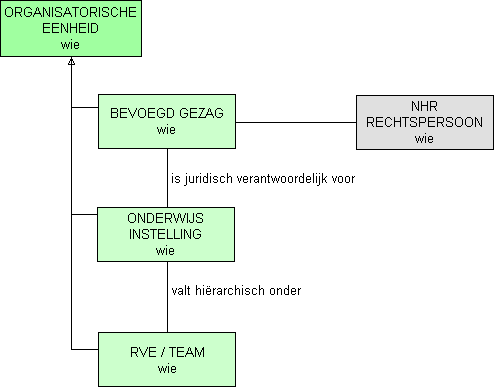 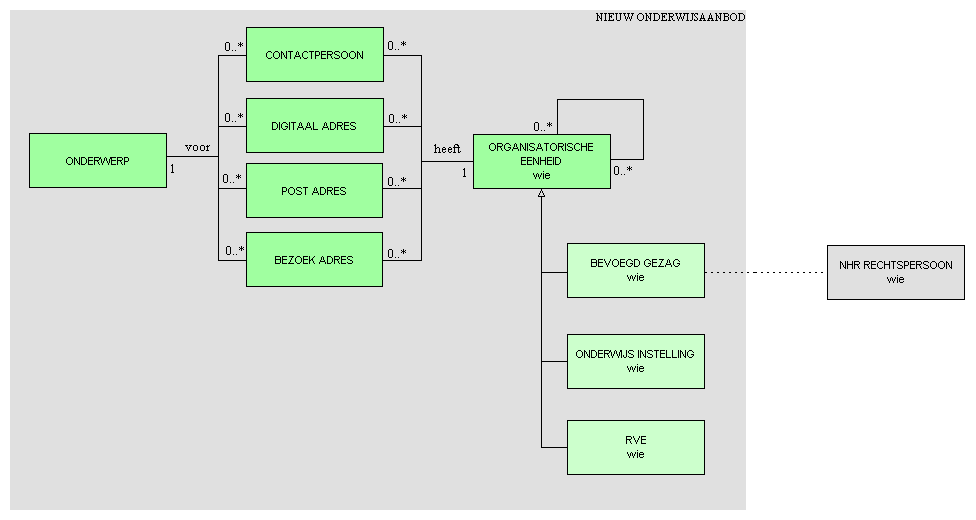 Wie
Waar
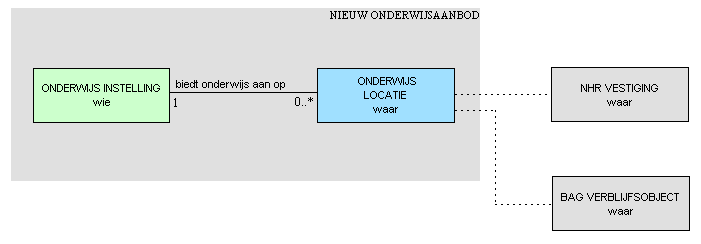 6
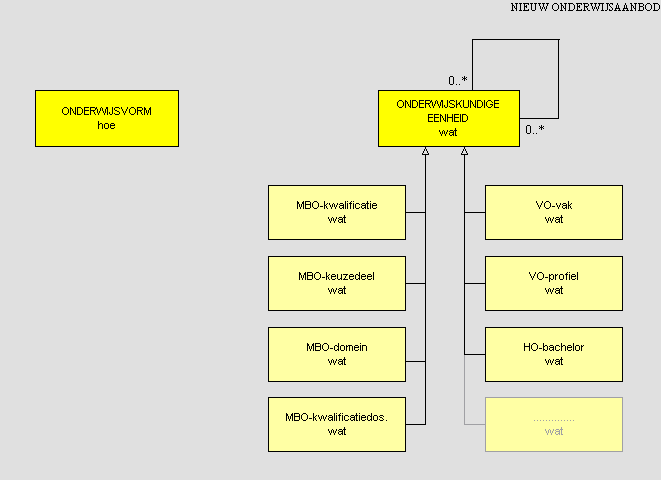 Wat
Hoe
7
[Speaker Notes: VORM is de leer]
Aangeboden onderwijs
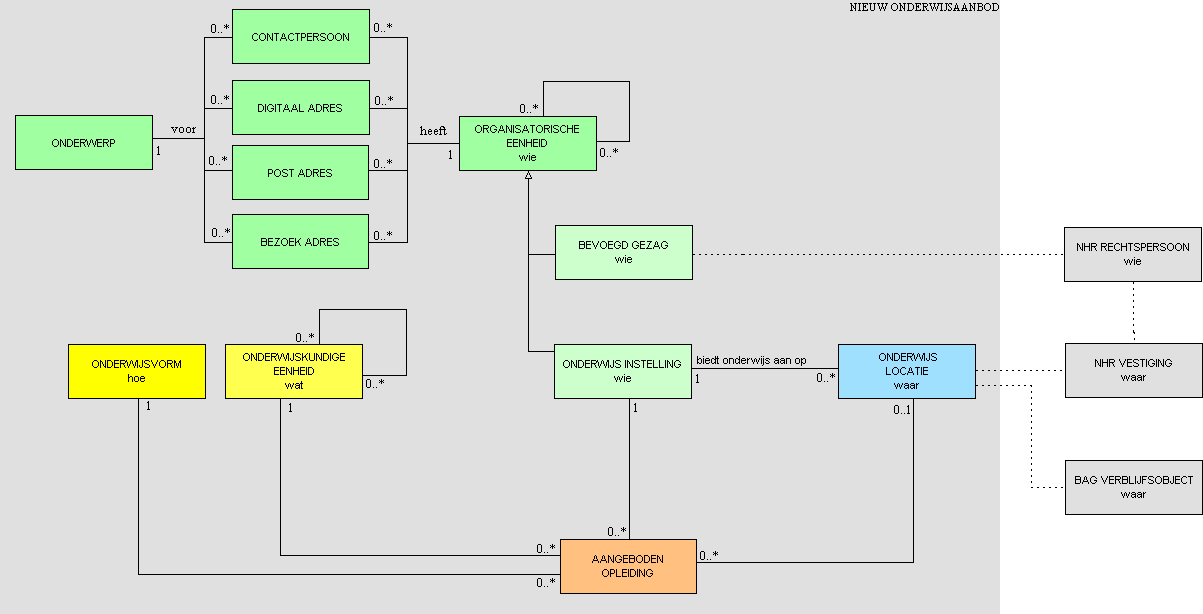 Mogelijk en bekostigd onderwijs
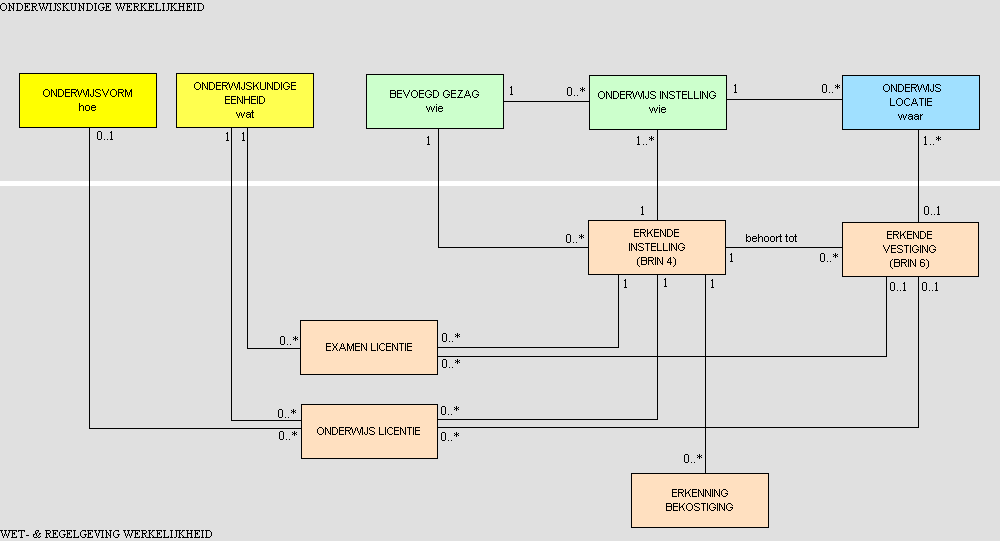 Erkenningen ROC West Brabant
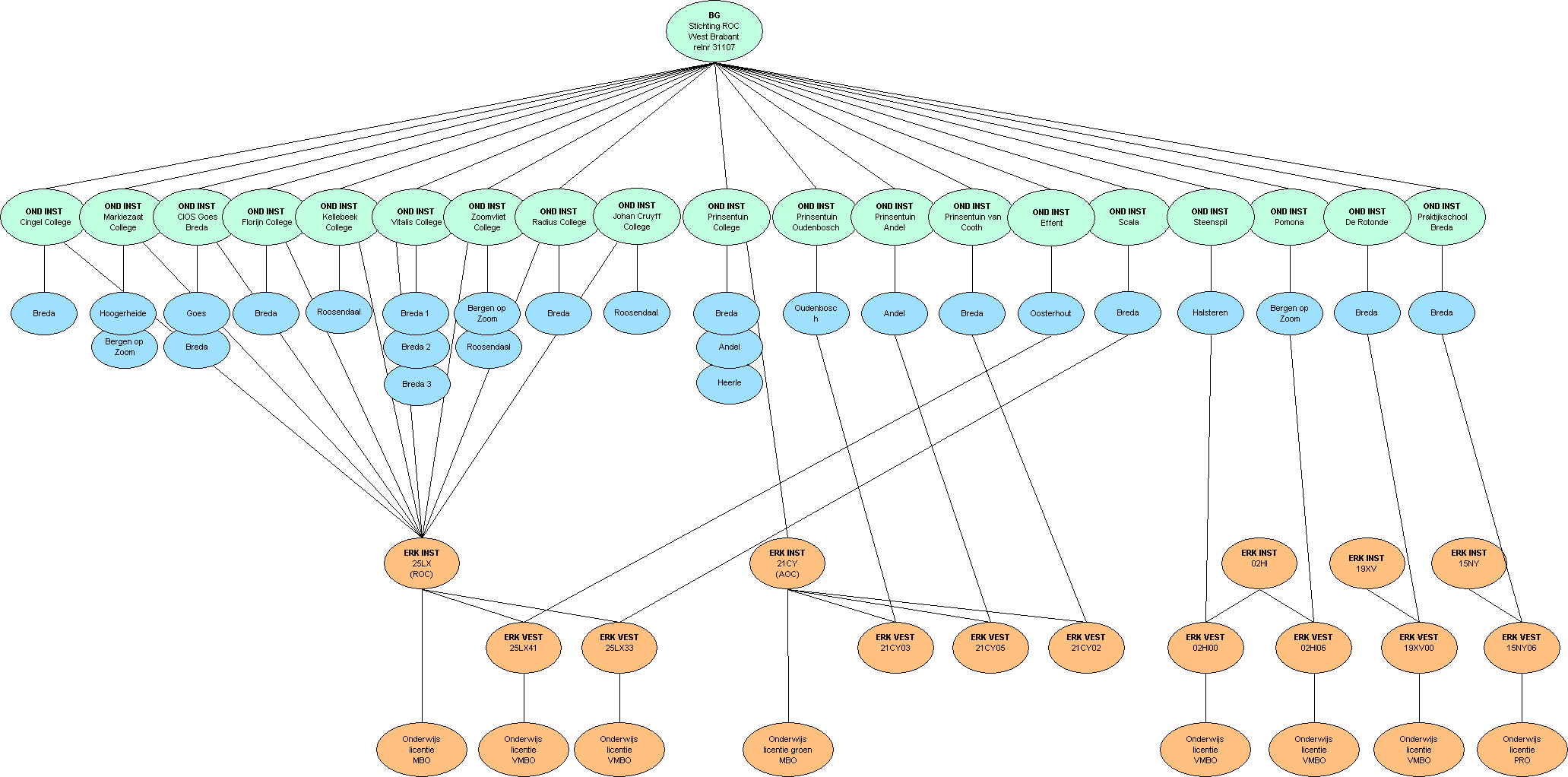 Inschrijfpositie
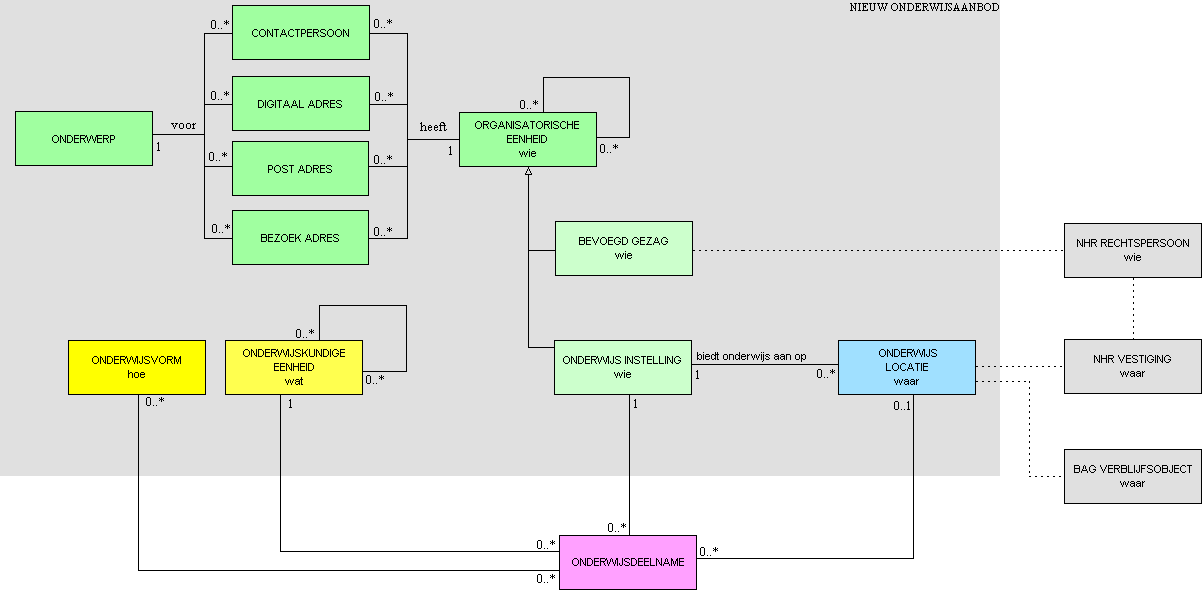 Vragen?
12